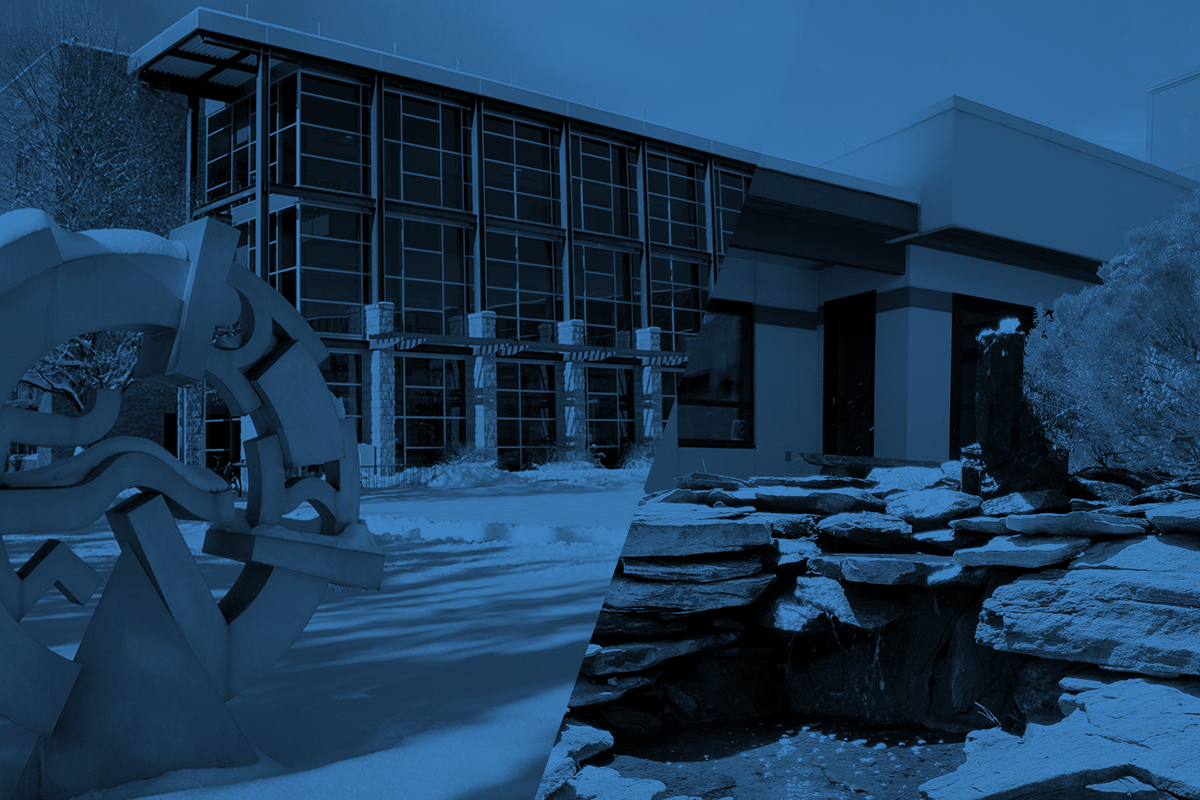 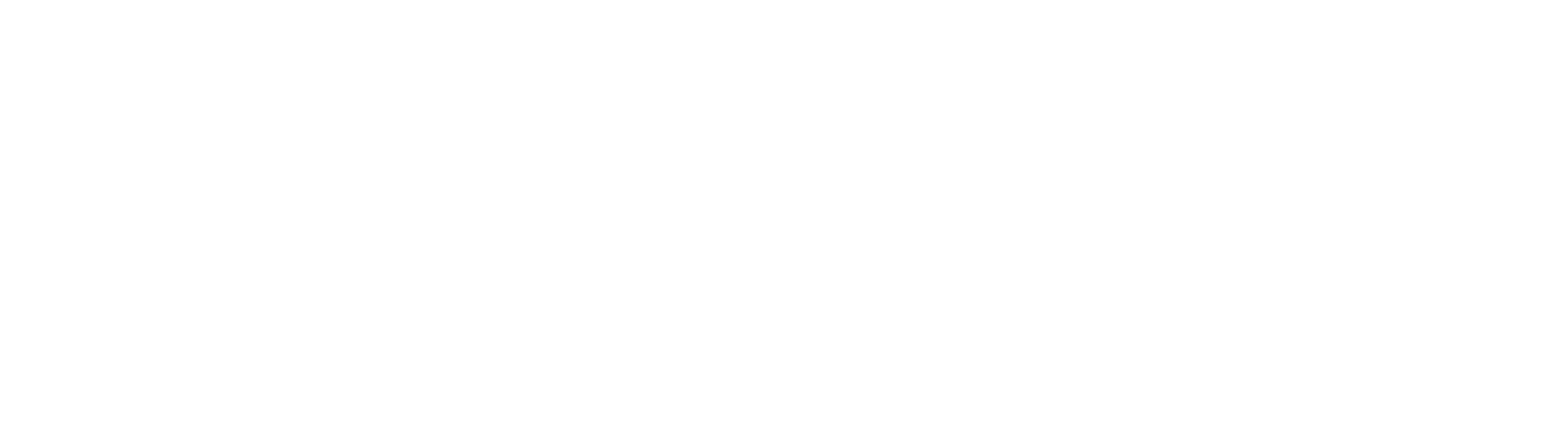 Jan. 28, 2024
TITLE
PRESENTER’S NAME
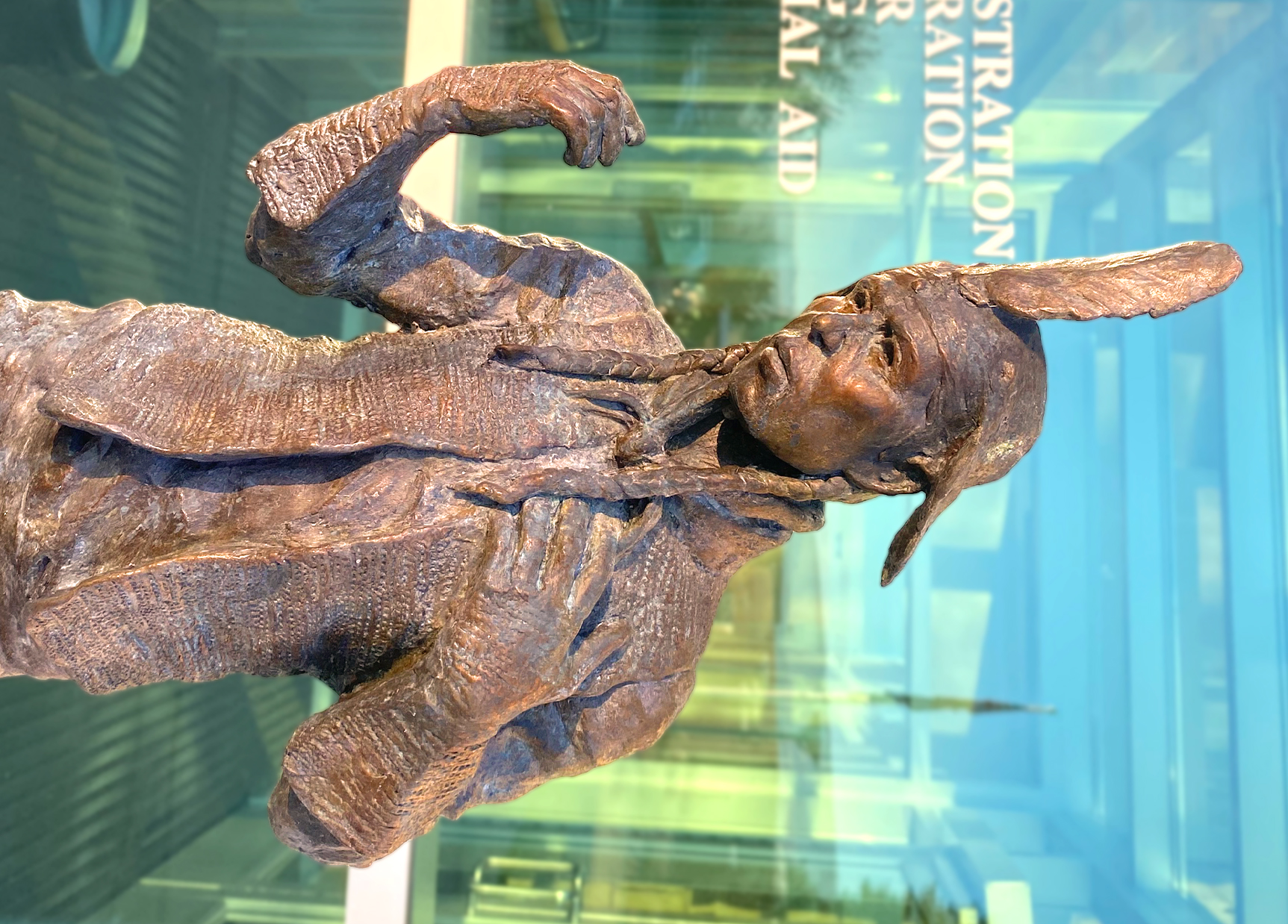 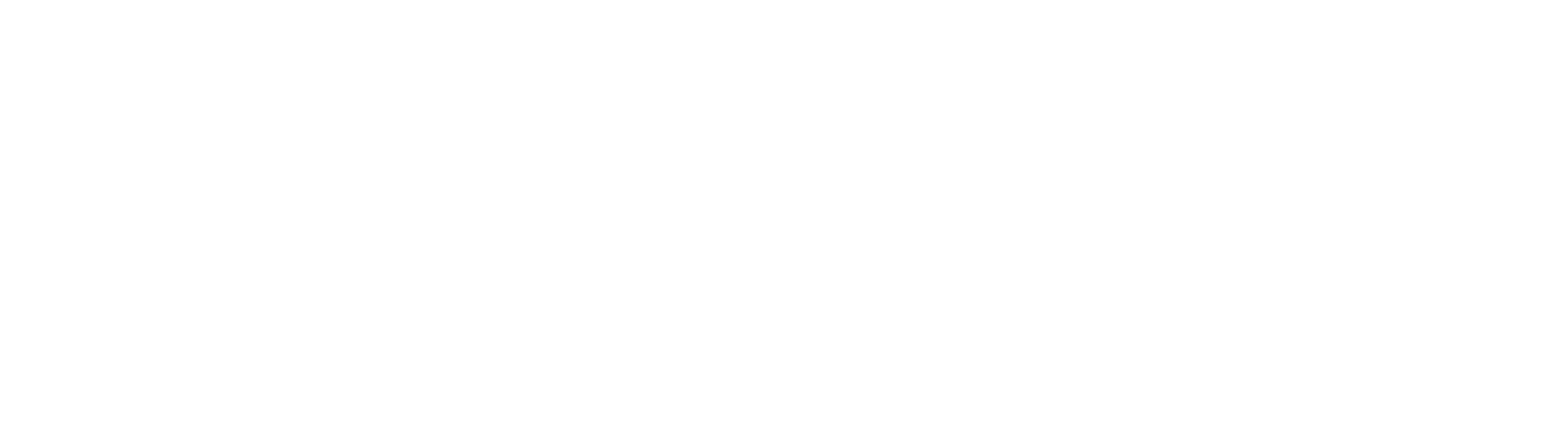 TITLE
Sub heading if needed
Lorem ipsum dolor sit amet, consectetur adipiscing elit, sed do eiusmod tempor incididunt ut labore et dolore magna aliqua. Ut enim ad minim veniam, quis nostrud exercitation ullamco laboris nisi ut aliquip ex ea commodo consequat. Duis aute irure dolor in reprehenderit in voluptate velit esse cillum dolore eu fugiat nulla pariatur. Excepteur sint occaecat cupidatat non proident, sunt in culpa qui officia deserunt mollit anim id est laborum. 

Aenean pharetra magna ac placerat vestibulum lectus mauris ultrices eros. Nulla malesuada pellentesque elit eget gravida cum sociis. Vitae purus faucibus ornare suspendisse sed nisi lacus sed viverra. Malesuada fames ac turpis egestas. Ipsum nunc aliquet bibendum enim facilisis. Facilisi cras fermentum odio eu feugiat pretium nibh ipsum. Imperdiet nulla malesuada pellentesque elit eget gravida cum. At consectetur lorem donec massa. Ante metus dictum at tempor commodo ullamcorper a lacus vestibulum. Proin libero nunc consequat interdum varius sit amet mattis. Sit amet commodo nulla facilisi nullam vehicula ipsum a. Eu non diam phasellus vestibulum lorem sed. Facilisi cras fermentum odio eu. Amet mattis vulputate enim nulla aliquet porttitor lacus luctus. Sit amet nisl suscipit adipiscing bibendum est. Id volutpat lacus laoreet non curabitur gravida arcu. Vitae sapien pellentesque habitant morbi tristique senectus et netus. Eleifend mi in nulla posuere.
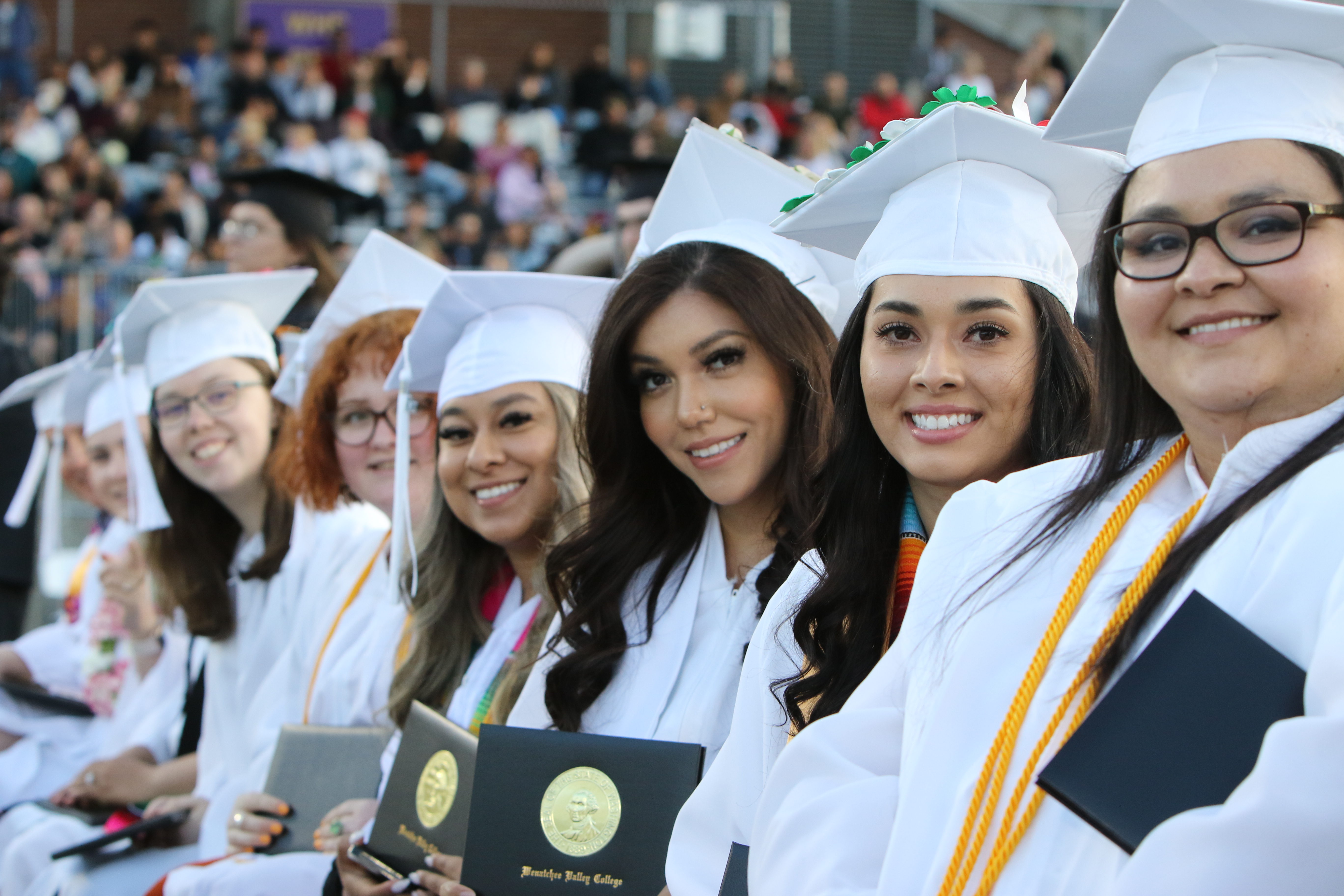 --
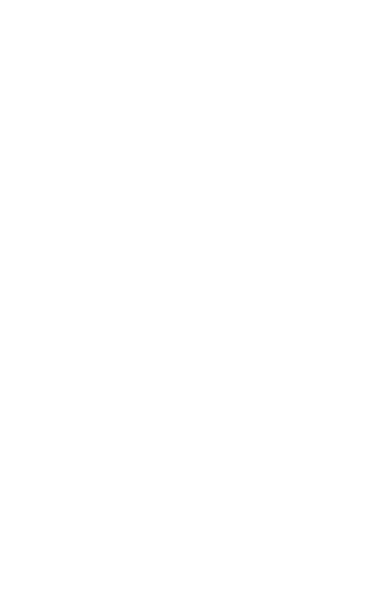 TITLE
Sub heading if needed
Lorem ipsum dolor sit amet, consectetur adipiscing elit, sed do eiusmod tempor incididunt ut labore et dolore magna aliqua. Ut enim ad minim veniam, quis nostrud exercitation ullamco laboris nisi ut aliquip ex ea commodo consequat. Duis aute irure dolor in reprehenderit in voluptate velit esse cillum dolore eu fugiat nulla pariatur. Excepteur sint occaecat cupidatat non proident, sunt in culpa qui officia deserunt mollit anim id est laborum.

Aenean pharetra magna ac placerat vestibulum lectus mauris ultrices eros. Nulla malesuada pellentesque elit eget gravida cum sociis. Vitae purus faucibus ornare suspendisse sed nisi lacus sed viverra. Malesuada fames ac turpis egestas. Ipsum nunc aliquet bibendum enim facilisis. Facilisi cras fermentum odio eu feugiat pretium nibh ipsum. Imperdiet nulla malesuada pellentesque elit eget gravida cum. At consectetur lorem donec massa. Ante metus dictum at tempor commodo ullamcorper a lacus vestibulum. Proin libero nunc consequat interdum varius sit amet mattis. Sit amet commodo nulla facilisi nullam vehicula ipsum a. Eu non diam phasellus vestibulum lorem sed. Facilisi cras fermentum odio eu. Amet mattis vulputate enim nulla aliquet porttitor lacus luctus. Sit amet nisl suscipit adipiscing bibendum est. Id volutpat lacus laoreet non curabitur gravida arcu. Vitae sapien pellentesque habitant morbi tristique senectus et netus. Eleifend mi in nulla posuere.
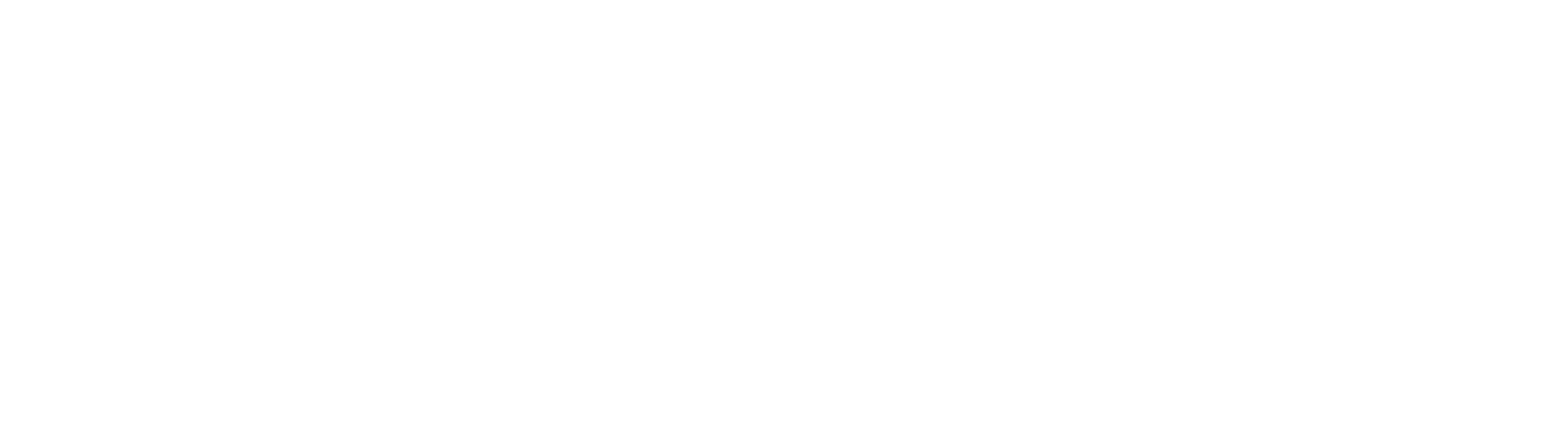 QUESTIONS?
CONTACT
Name
Phone
Email
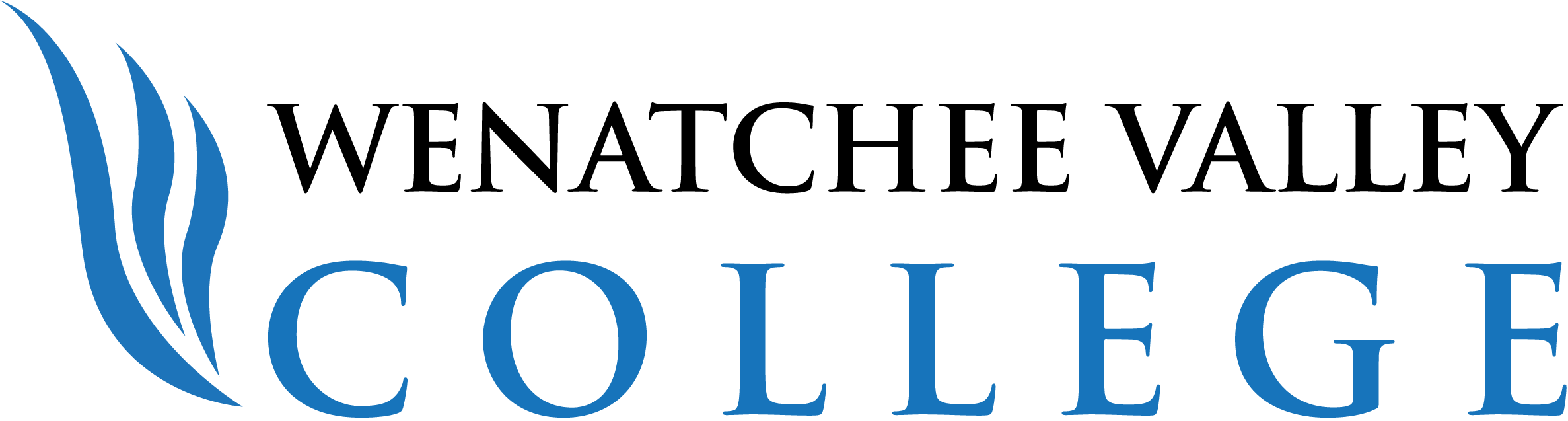 www.wvc.edu